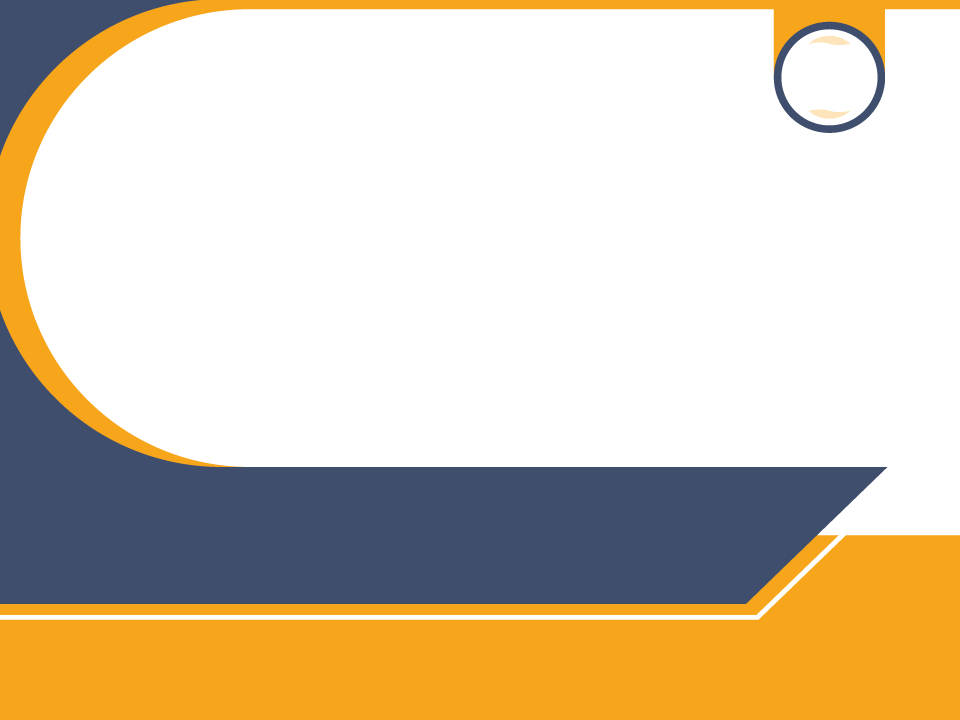 3조
일본의 사회
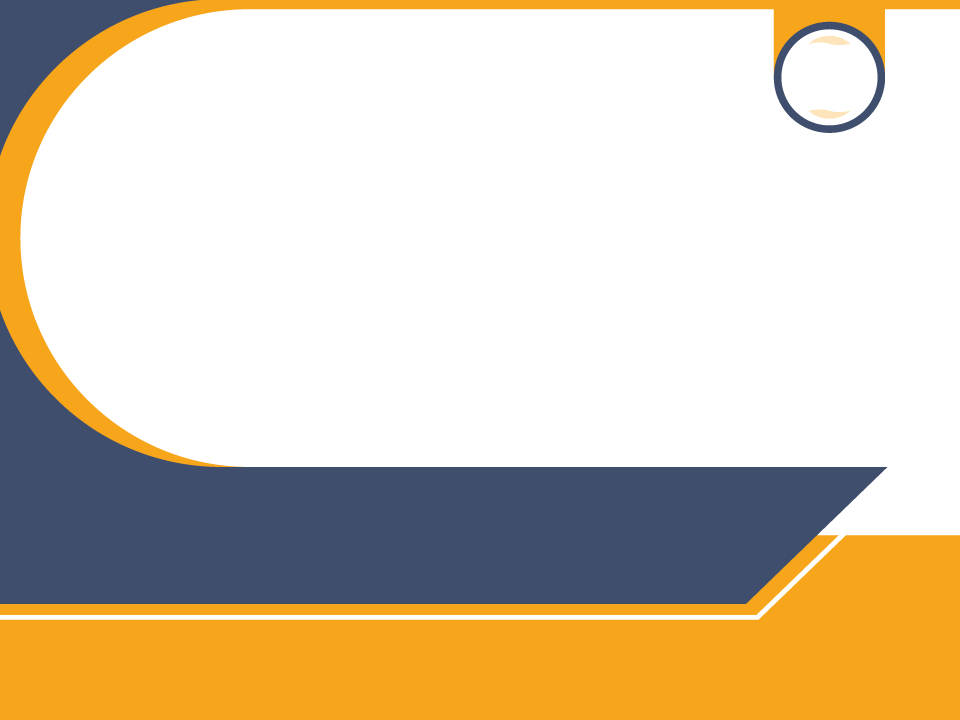 3조
일본의 사회
일본의 국가
일본의 사회
CONTENTS
01
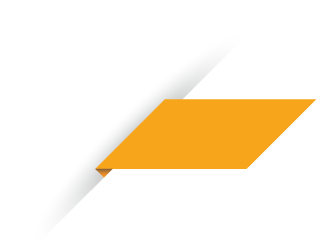 일본의 시대적 상황
01
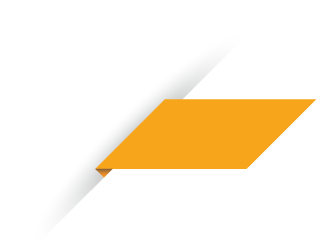 03
02
일본의 현재 사용 화폐
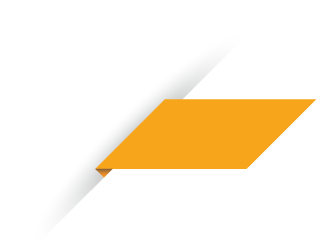 03
일본의 현재 고령화 시대
일본의 사회
일본의 현재 시대
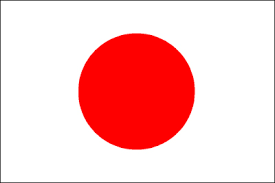 일본의 국기
일본의 국장
일본의 사회
01
일본 시대적 상황 - ① 근세 시대 (에도 시대)
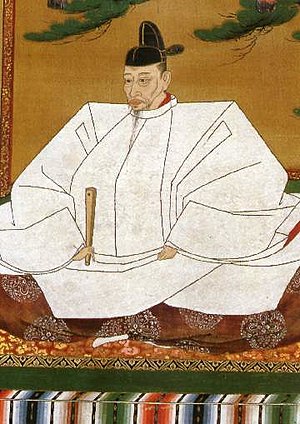 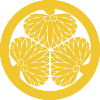 도쿠가와 이에야스
도요토미 히데요시
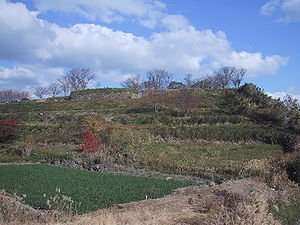 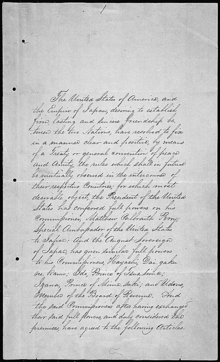 시마바라의 난
미일화친조약
일본의 사회
01
근세 시대 (에도시대 문화 - 예술)
가부키도 (병풍)
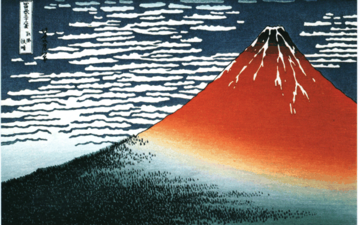 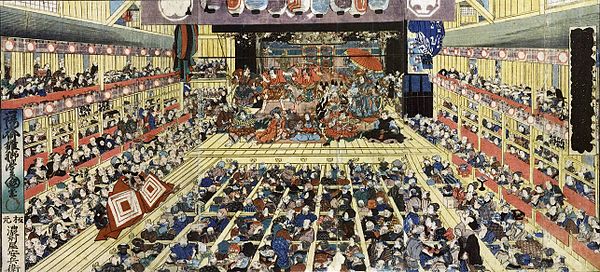 가부키공연
유키요에
일본의 사회
01
일본 시대적 상황 - ② 근대 시대 (메이지 시대)
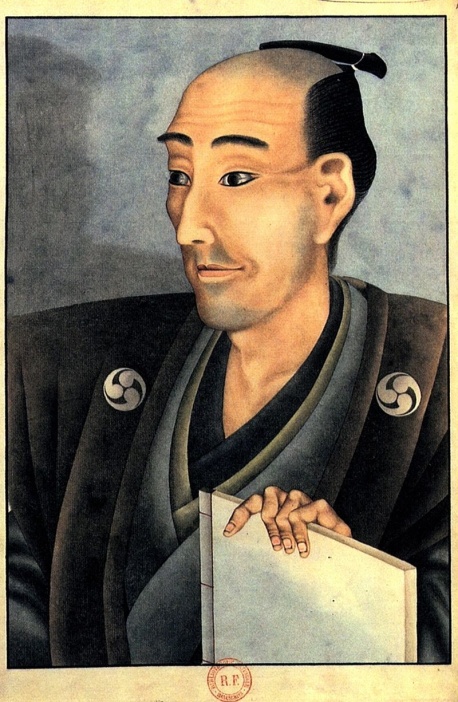 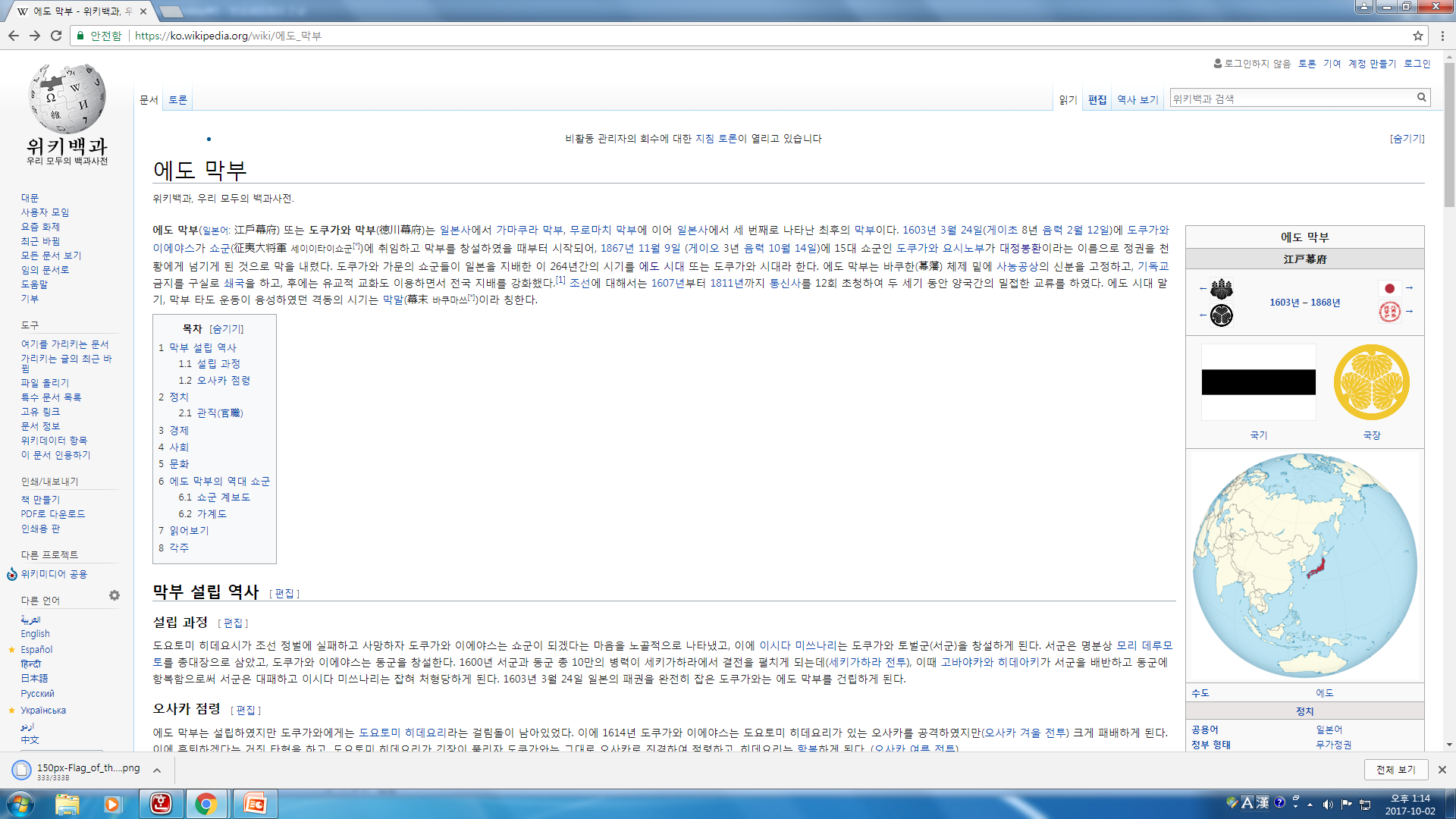 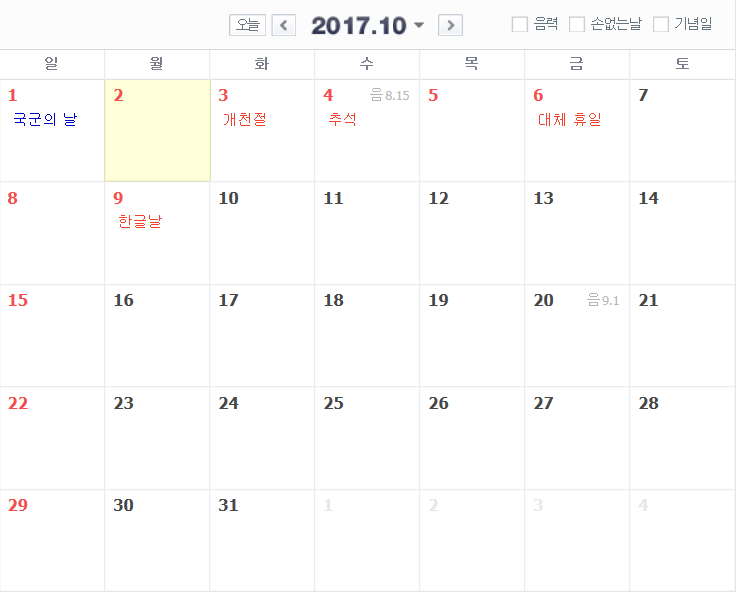 그레고리력 (현재 달력)
촘마게
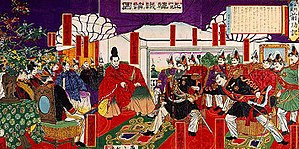 메이지 6년 정변=정한론 정변
01
일본의 사회
일본 시대적 상황 – ④ 현대 시대 (다이쇼 시대)
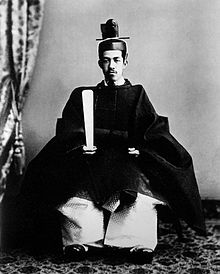 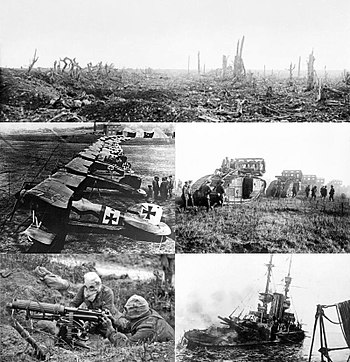 제 1차 세계대전
간토대지진
다이쇼천황
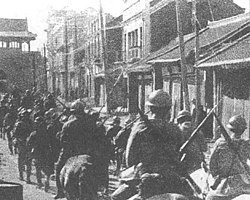 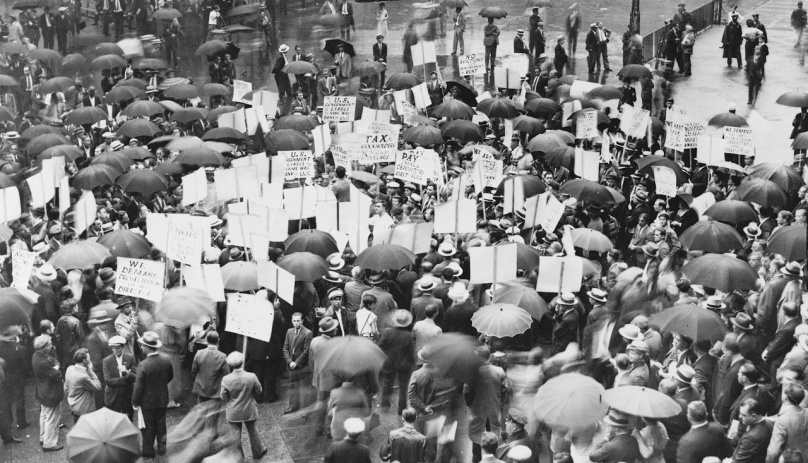 만주사변
세계 대공황
일본의 사회
01
일본 시대적 상황 - ⑤ 현대 시대 (쇼와 전전 시대)
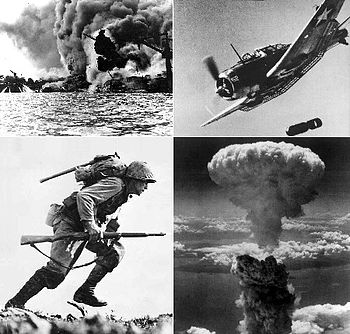 태평양전쟁
중일전쟁
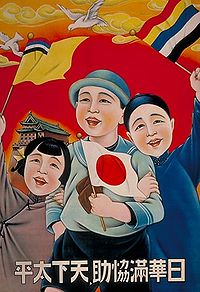 만주국 제작 포스터
일본, 한족, 만주족 우호관계 선전
일본의 사회
01
일본 시대적 상황 - ⑥ 현대 시대 (쇼와 전후 시대)
연합국군총사령관 총사령부 - 맥아더장군
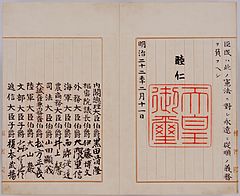 일본 제국 헌법 폐지
일본의 사회
01
일본 시대적 상황 - ⑦ 현재 시대 (헤이세이 시대)
버블경제
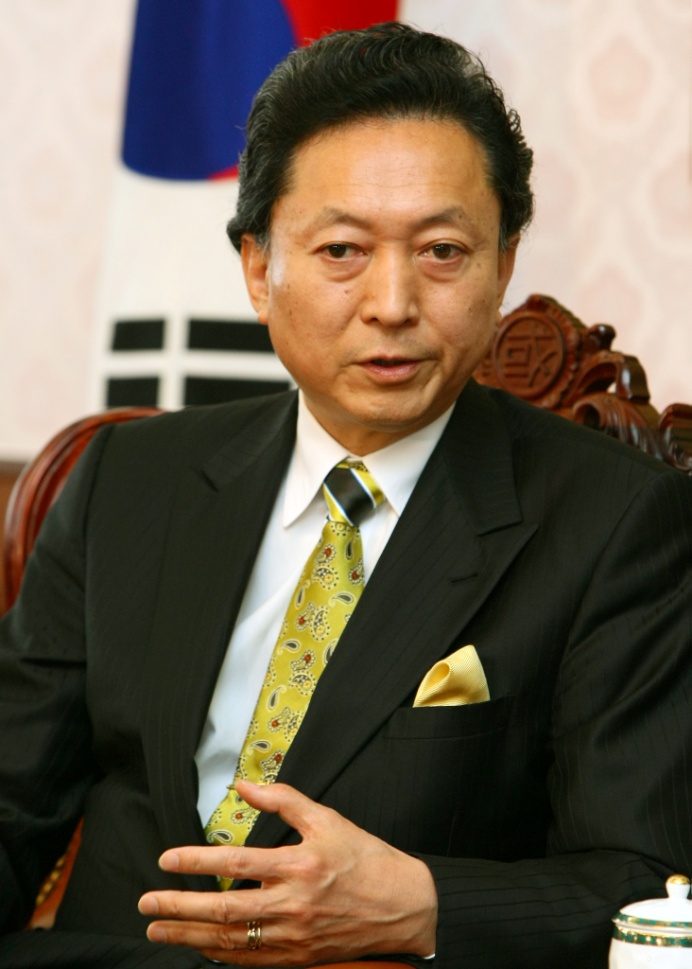 히토야마 유키오 내각 설립
일본의 사회
01
일본 시대적 상황 - ⑦ 현재 시대 (헤이세이 시대)
간 나오토 내각 설립
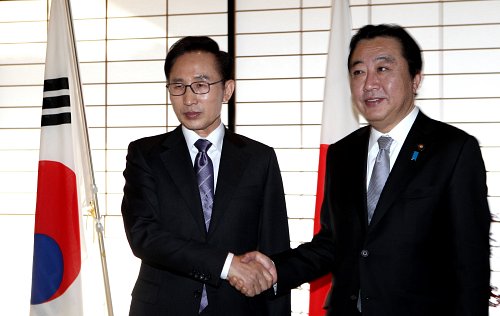 노다 내각 정권
일본의 사회
01
일본 시대적 상황 - ⑧ 현재 시대 (21세기)
일본 현재 수도 (도쿄)
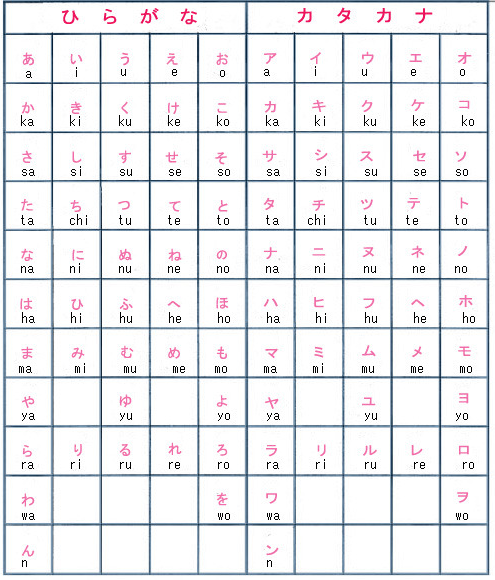 일본 언어 - 히라가나, 가타카나
일본의 사회
02
일본의 현재 사용 화폐
일본의 사회
03
일본 현재 고령화 시대
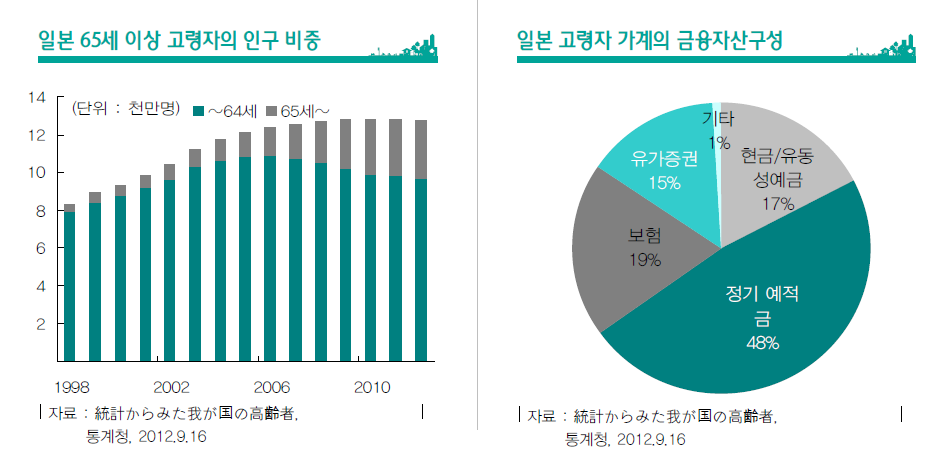 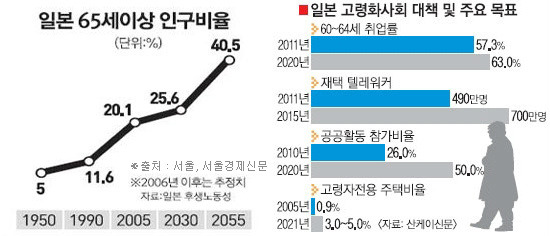 일본의 사회
일본 시대적 상황 -  현재 시대 (국가 기미가요)
https://www.youtube.com/watch?v=UyE4fHs9Nac&feature=youtu.be
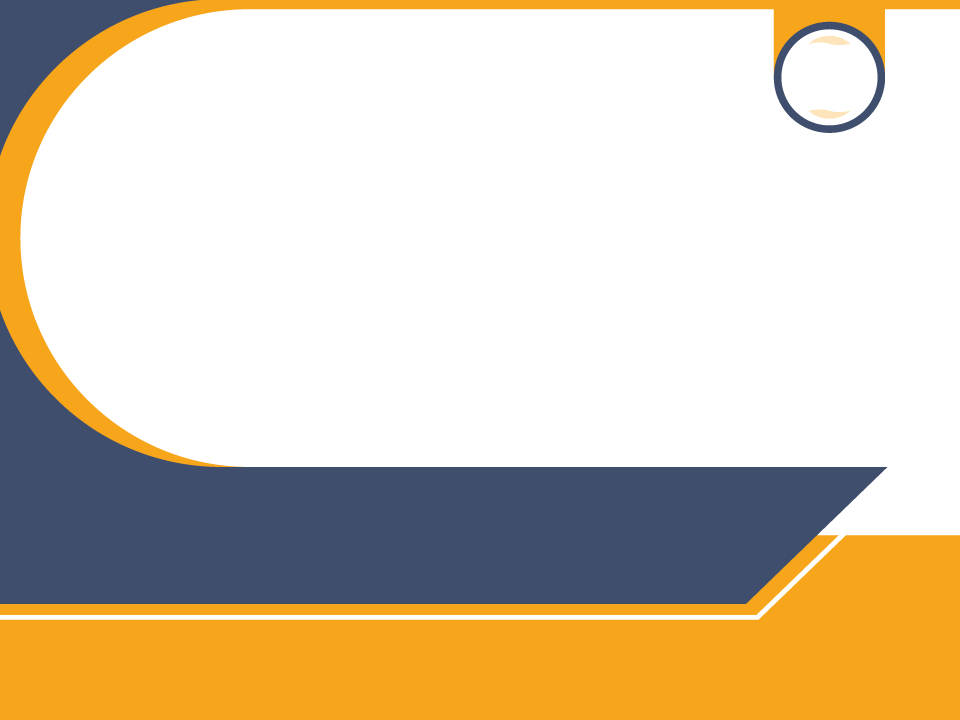 3조
일본의 사회
일본의 기업
일본의 사회
CONTENTS
01
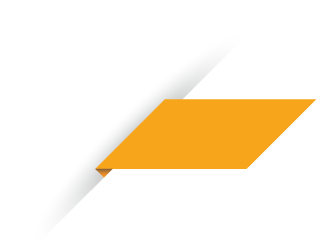 일본의 고용제도
01
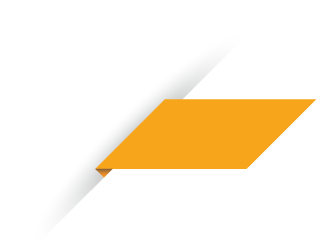 일본 기업(회사)인들의 고통
02
03
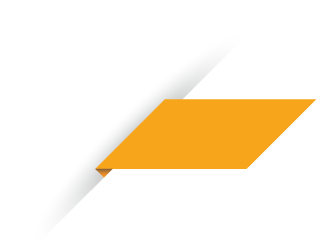 일본의 한국인 고용
03
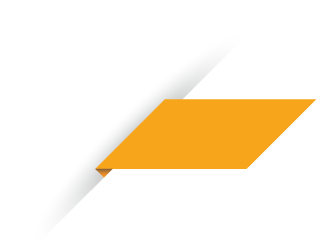 04
한국와서 인재 찾는 기업
일본의 사회
01
일본의 고용제도
일본의 사회
01
종신고용제
학교를 졸업하고 한 기업에 취직하여 
그 기업에서 정년까지 계속 고용되는 것
장기 고용관례
채용
해고
기업체의 성과의 원인
일본의 사회
01
연공서열제 / 의사결정방식
의사결정방식
능력이나 성과에 상관없이 근속연수, 연령에 따라 
급여 또는 지위 등에서 대우받는 제도
능력이 우수하더라도 앞사람을 제쳐 갈 수 없다.
품의제
의사 결정사항에 관련되는 명분의 책임자들의 합의를 얻어내는 것
의사결정방식
의사결정장 에 들어가기 전에 관계자들이 합의안을 만들어 놓고 회의장에서 승인하기만 하는 형식적인 절차를 치르는 의사방식
일본의 사회
02
일본 기업(직장)인들의 고통
상사의 명령에 절대 복종해야 한다
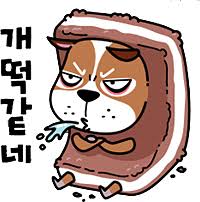 사축
회사에서 기르는 개
일본의 사회
03
일본인의 한국인 고용
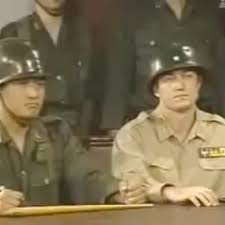 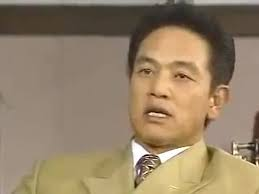 일본의 오랜 저출산
고령화의 여파
청년 부족
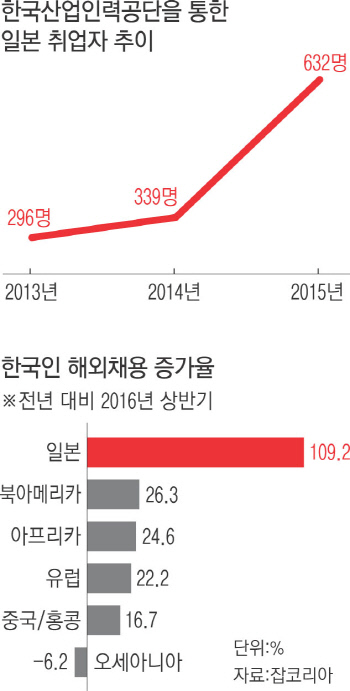 기업 : 2명을 원합니다
구직자 : 1명!
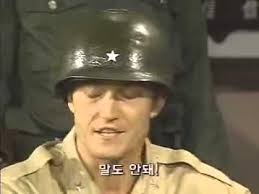 기업 : 해외에서 찾자!
일본의 사회
03
일본인의 한국인 고용
한국 구인공고
작년의 2배 증가
일본 청년 : 해외취업 기피
한국 청년 : 해외취업 적극적
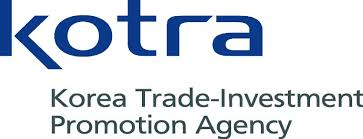 2013년 22개
대한무역투자진흥공사
2015년 96개
일본의 사회
04
한국와서 인재 찾는 일본 기업
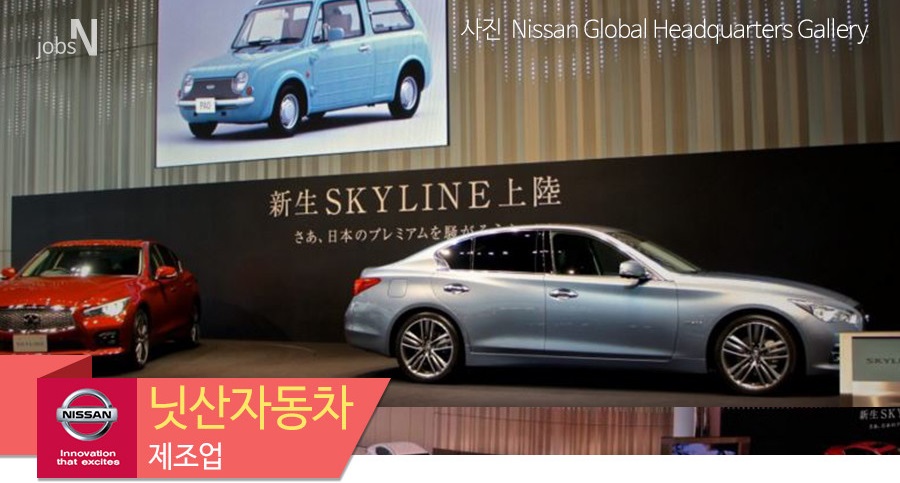 2015년 한국 주요대학 방문 – 면접회 진행
대졸 초봉 250만엔 
한화 약 2462만원
일본의 사회
04
한국와서 인재 찾는 일본 기업
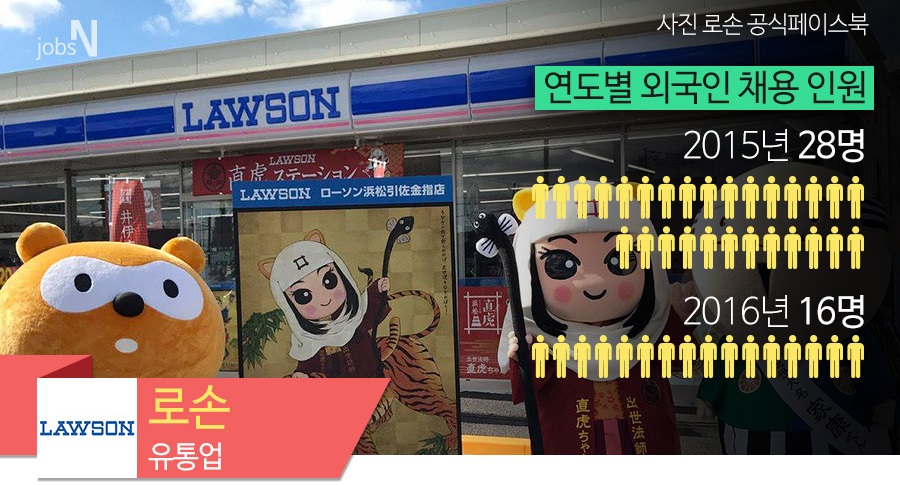 일본 대표 편의점업체 
대졸 신입사원 외국인 10 ~ 30% 고용
대졸 초봉 249만엔 
한화 약 2451만원
일본의 사회
04
한국와서 인재 찾는 일본 기업
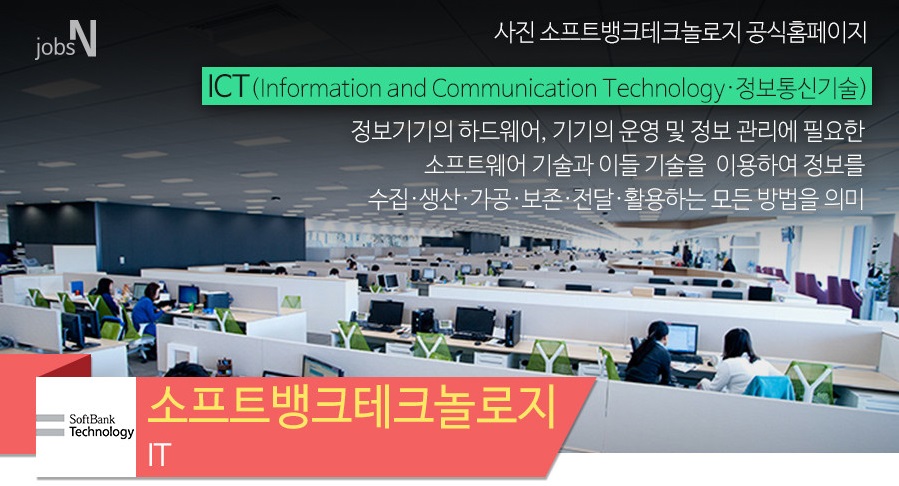 ITC서비스 사업 / 해외 IT인재 다수 재직 중
지난 4월 2018년 대졸 신입 채용 마감
대졸 초봉 270만엔 
한화 약 2739만원
일본의 사회
04
한국와서 인재 찾는 일본 기업
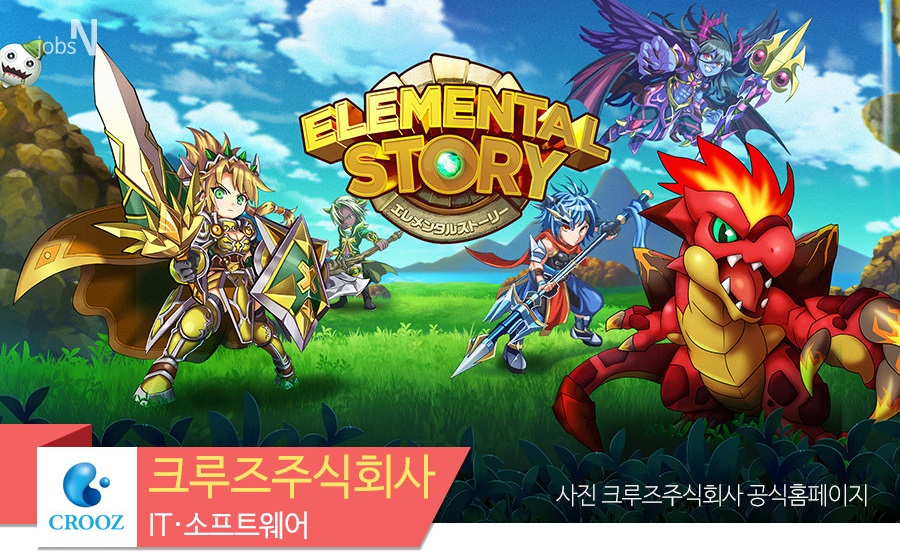 일본 대표 모바일 게임 업체
닛산 등 우량기업 제치고 가장 많은 지원자
대졸 초봉 300만엔 
한화 약 2956만원
일본의 사회
04
한국와서 인재 찾는 일본 기업
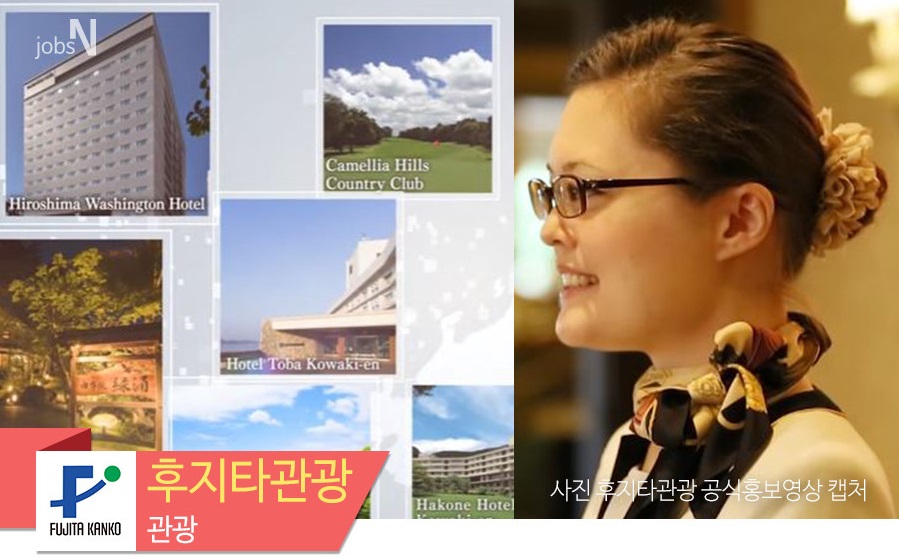 일본 전역 고급 호텔 26개, 숙박시설 60개 운영
2018년 서울 시내 호텔 개장 – 한국인 더욱 적극적 채용
대졸 초봉 232만엔 
한화 약 2286만원
일본의 사회
04
한국와서 인재 찾는 일본 기업
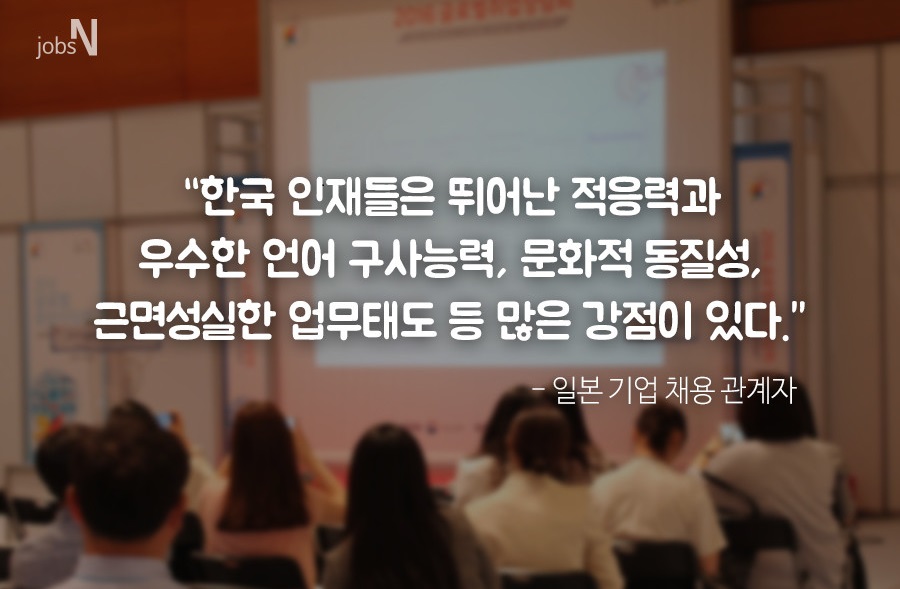 현재 일본 공식 채용 홈페이지에서 2018년 신입사원 모집 중